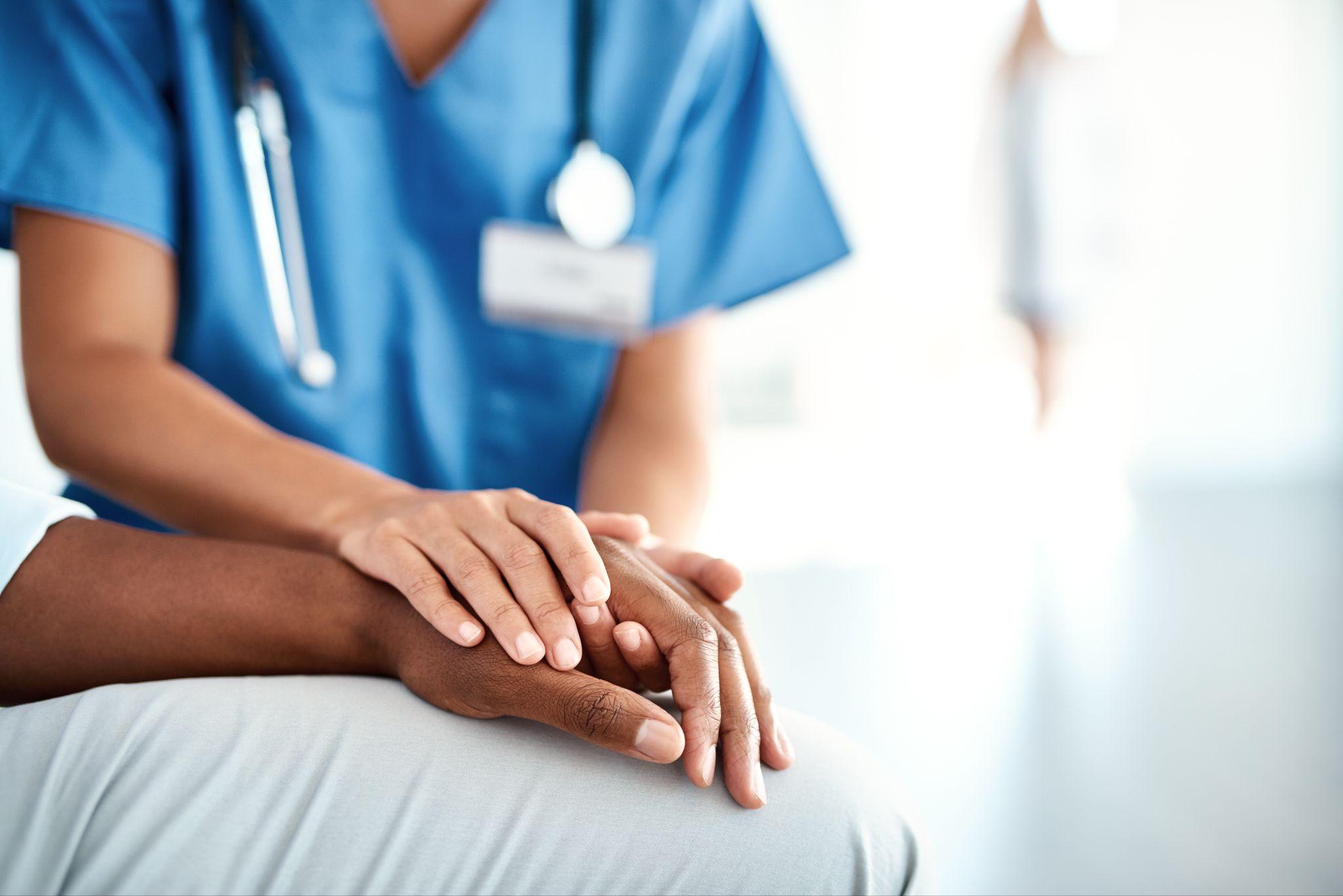 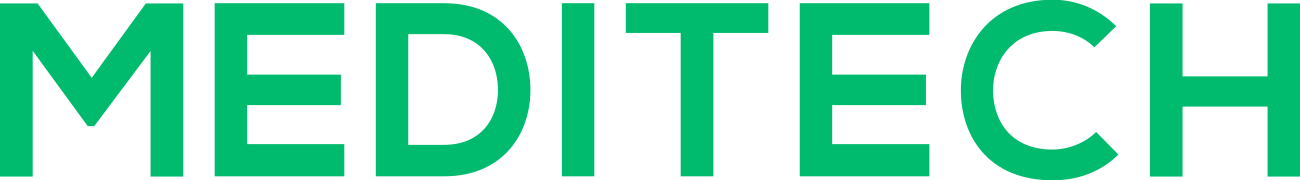 Your health.
Your data.
Your care.
Insert QR code or URL here
Make sure your care team has all of the information they need to provide you with the best care possible.

Ask any member of our team how you can decide who has access to your health information.
[Organization Logo/Name]
Contact Us: [Phone Number] [Email Address] | [Organization Address]